Сельские дети перевозили грузы на лошадях
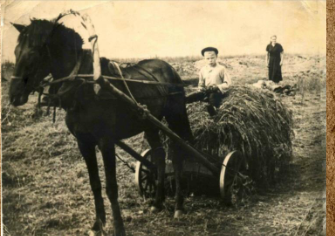 Дети помогали взрослым в сборе урожая
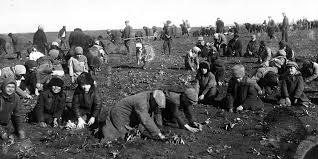 Ребята собирали колоски в полях
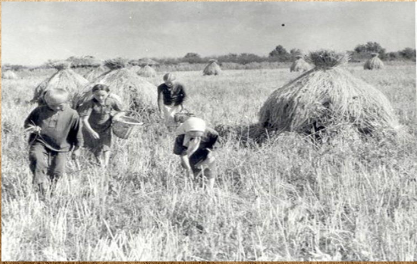 Ручная мельница
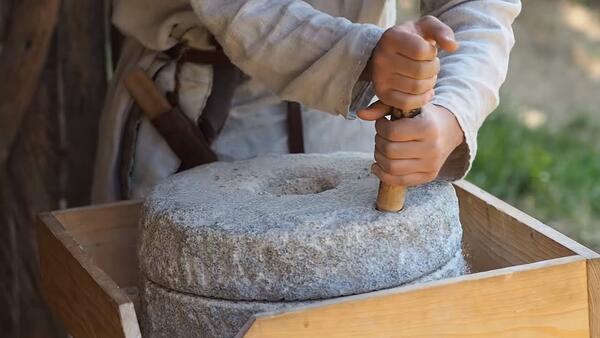 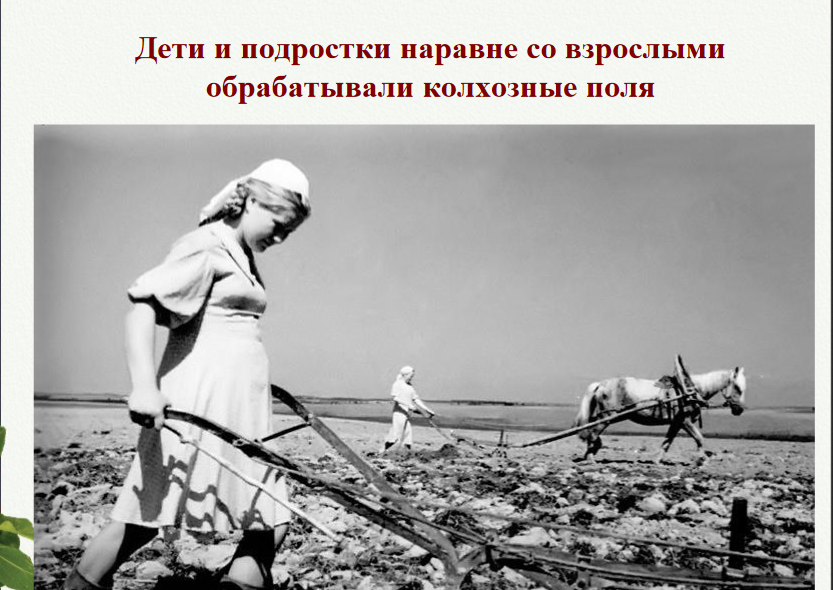 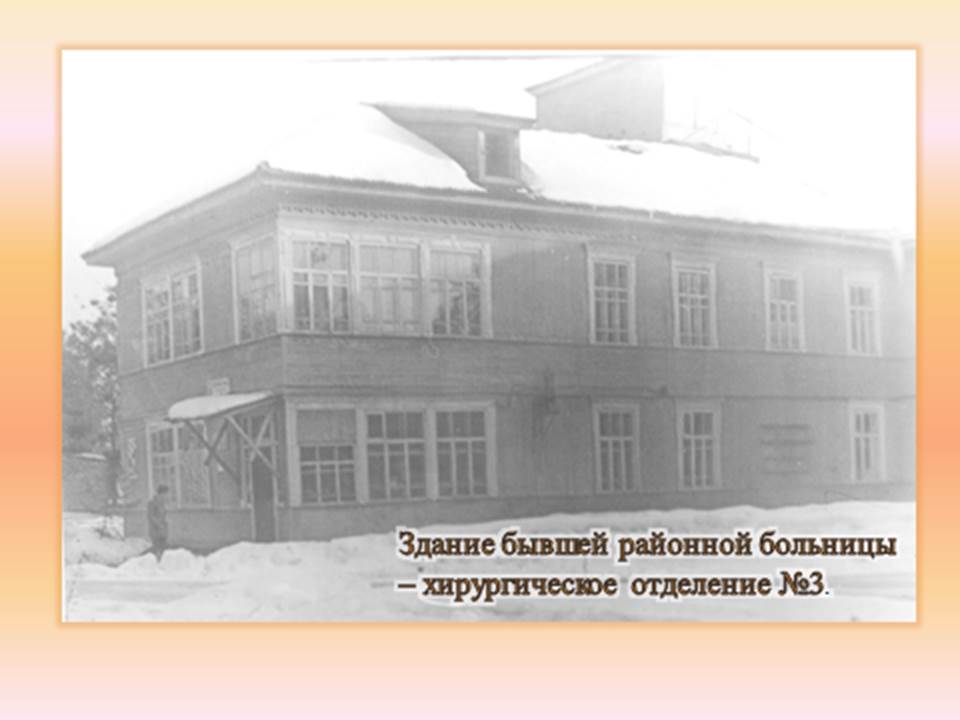 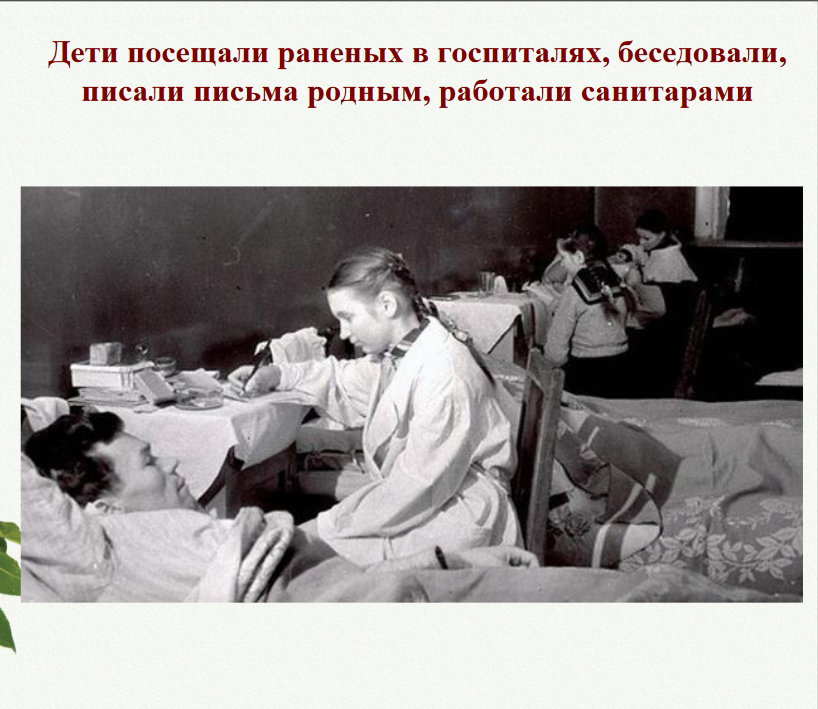 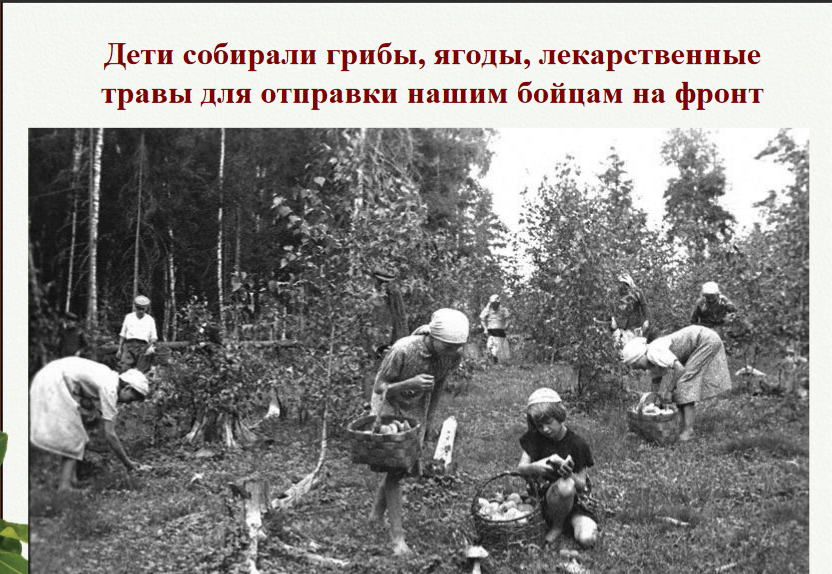 Микляева Зоя Яковлевна
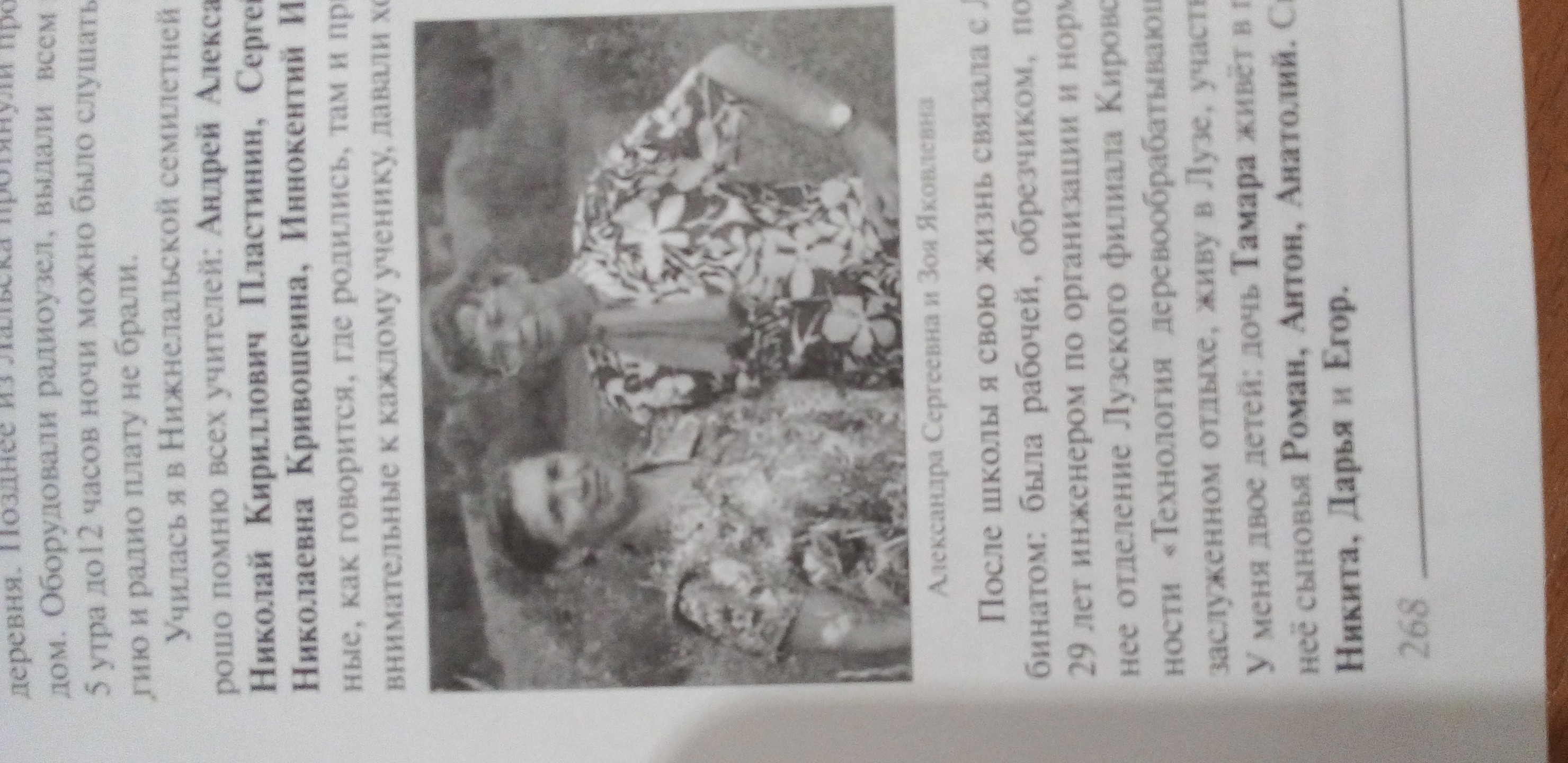 Плюснин Яков Григорьевич
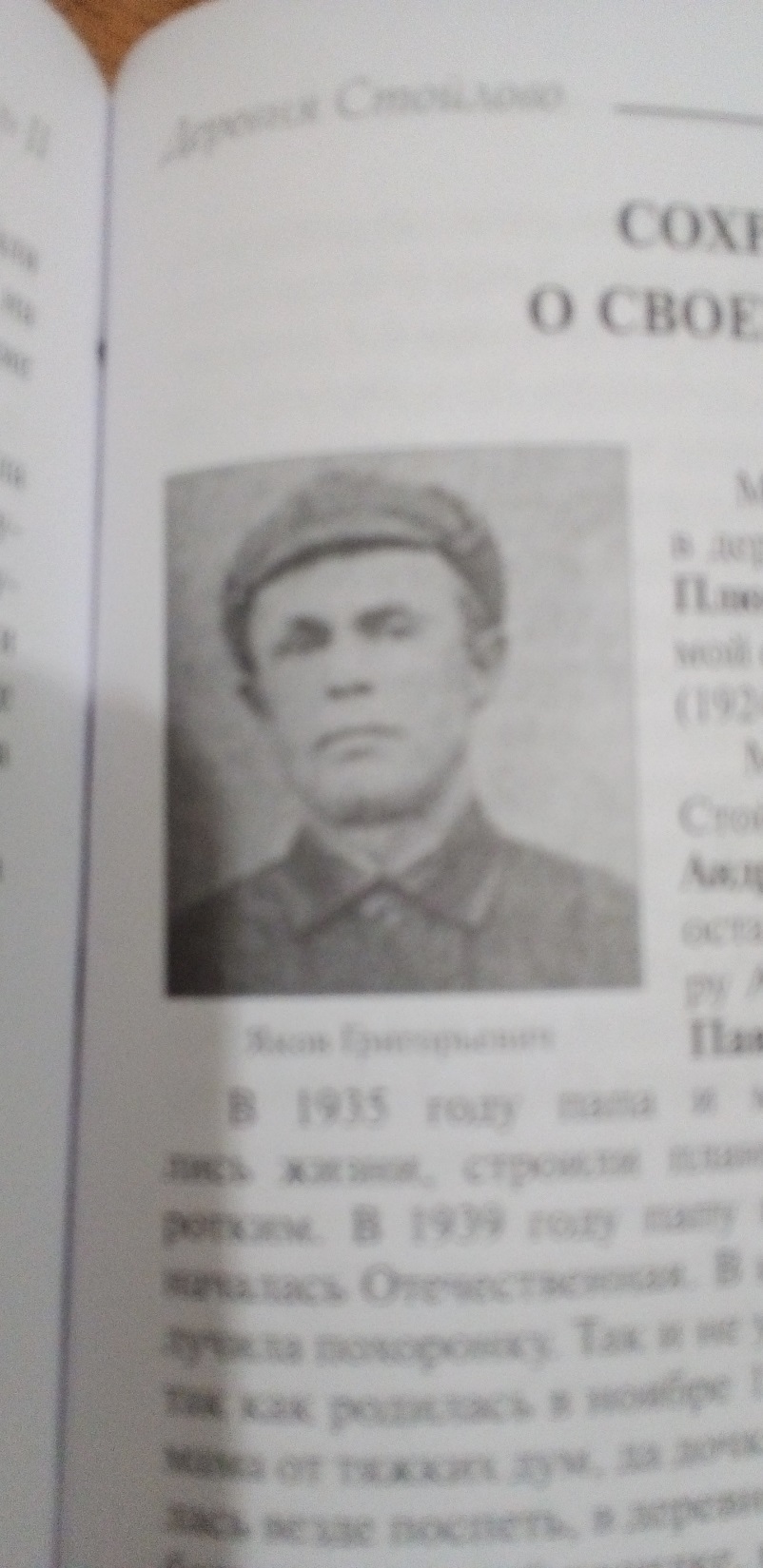 Медаль « За доблестный труд в Великой Отечественной войне 1941-1945гг.»
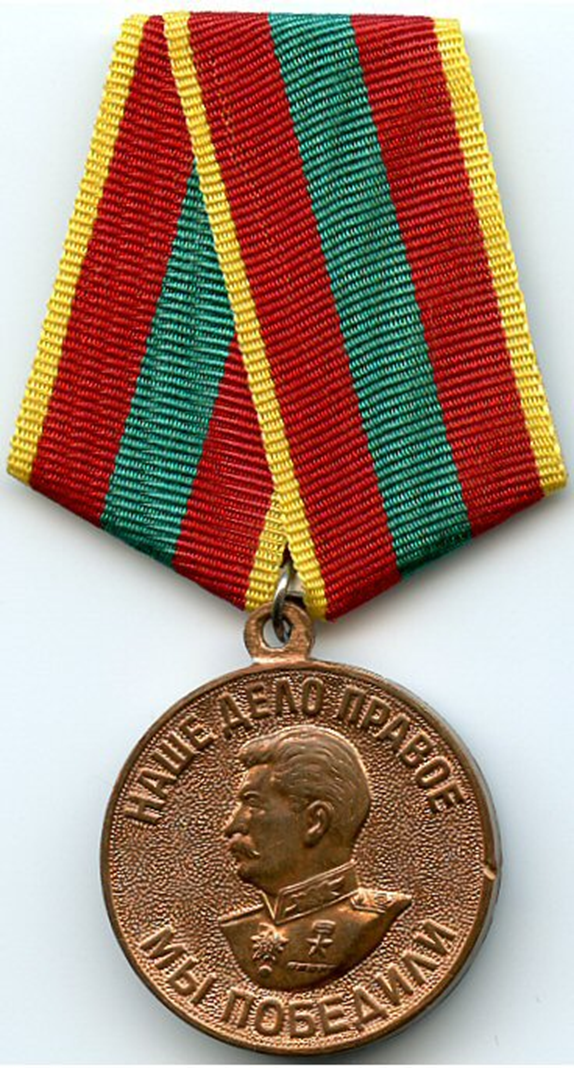 Керосиновая лампа
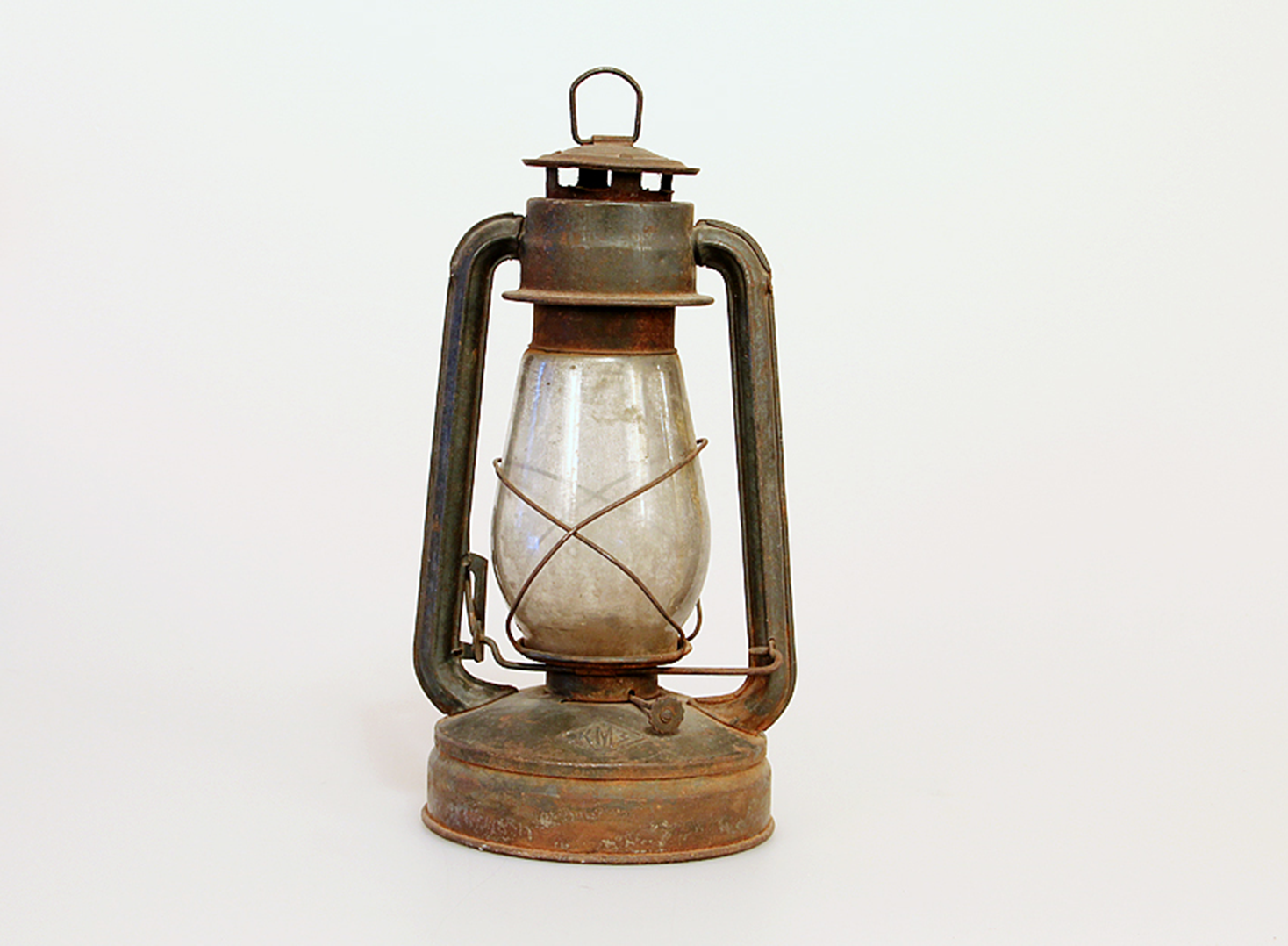